Free PPT Templates: Allppt.com
You can download professional PowerPoint diagrams for free
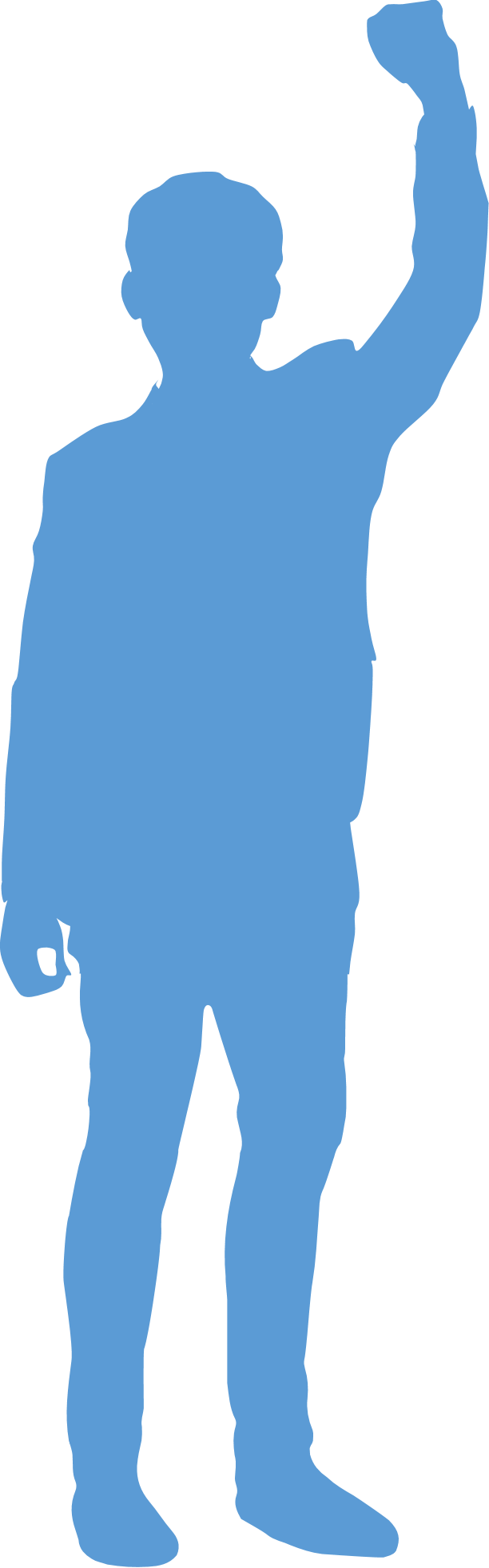 Your Text  Here
Your Text  Here
Your Text  Here
Your Text  Here
Your Text  Here
You can simply impress your audience and add a unique zing and appeal to your Presentations.
You can simply impress your audience and add a unique zing and appeal to your Presentations.
You can simply impress your audience and add a unique zing and appeal to your Presentations.
You can simply impress your audience and add a unique zing and appeal to your Presentations.
You can simply impress your audience and add a unique zing and appeal to your Presentations.
www.free-powerpoint-templates-design.com